CSE 451: Operating SystemsSpring 2013Module 26Cloud Computing
Ed Lazowska
lazowska@cs.washington.edu
Allen Center 570
© 2013 Gribble, Lazowska, Levy, Zahorjan
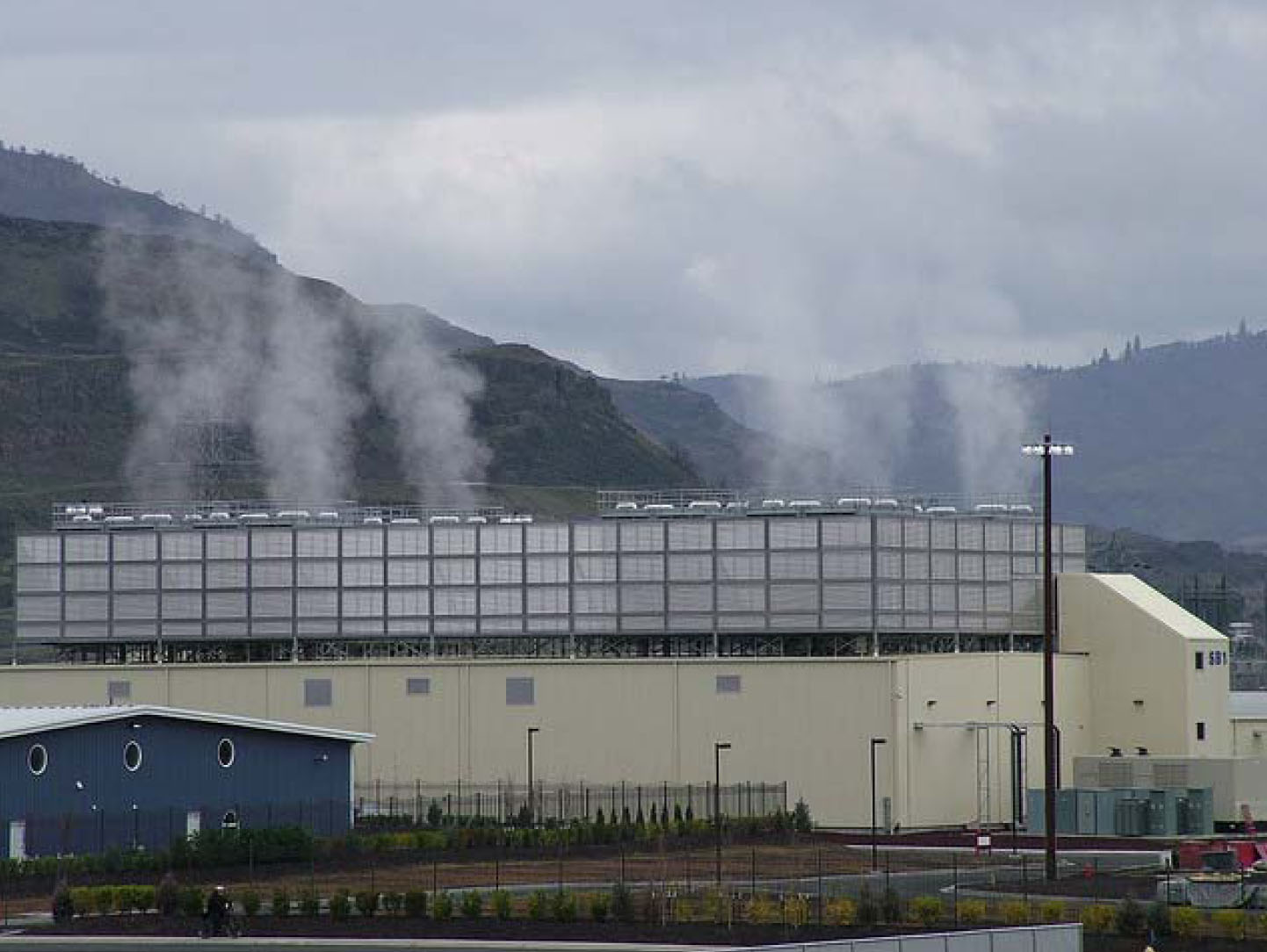 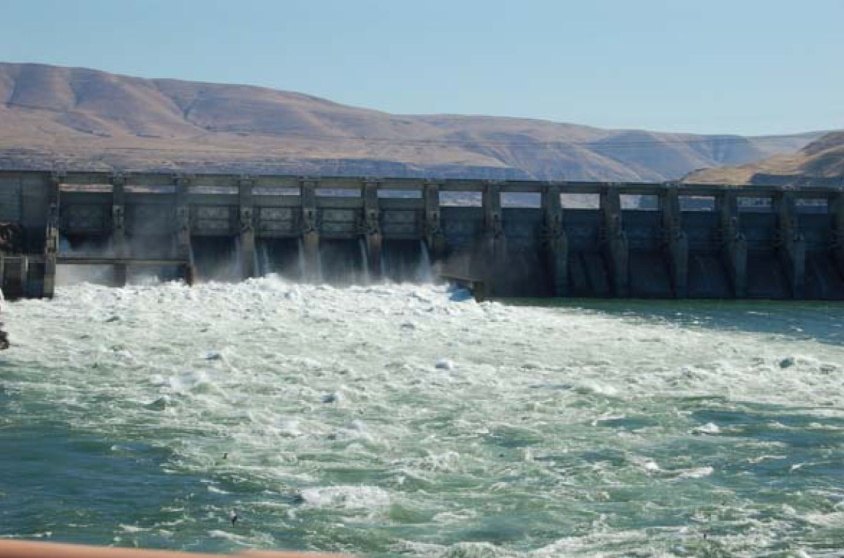 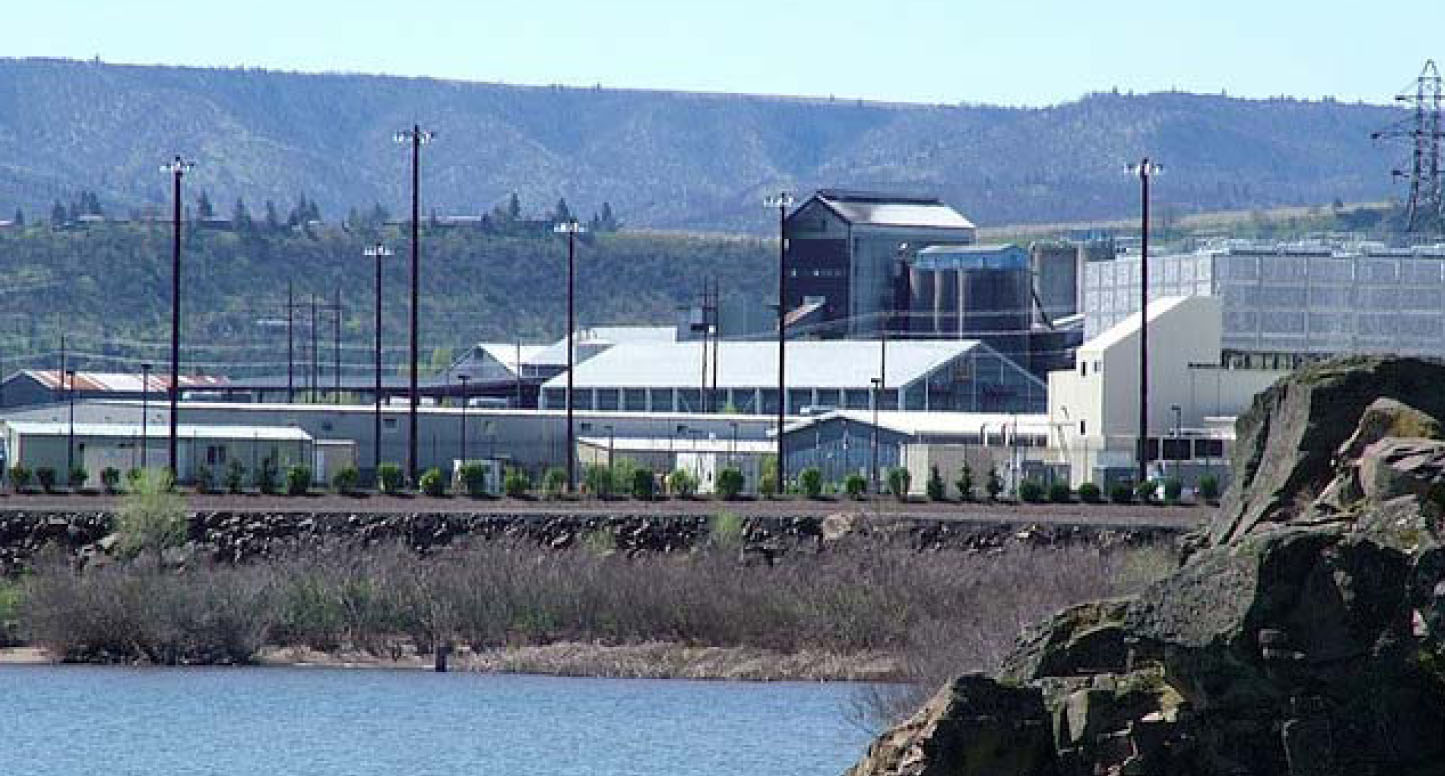 © 2013 Gribble, Lazowska, Levy, Zahorjan
2
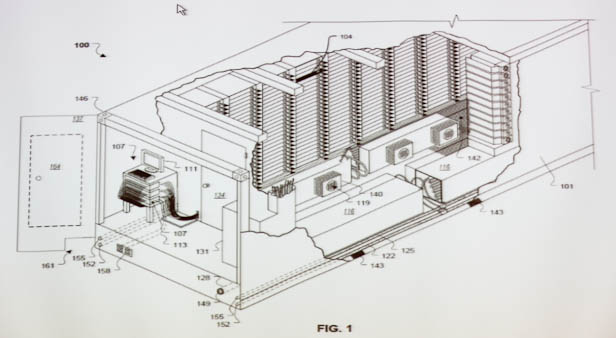 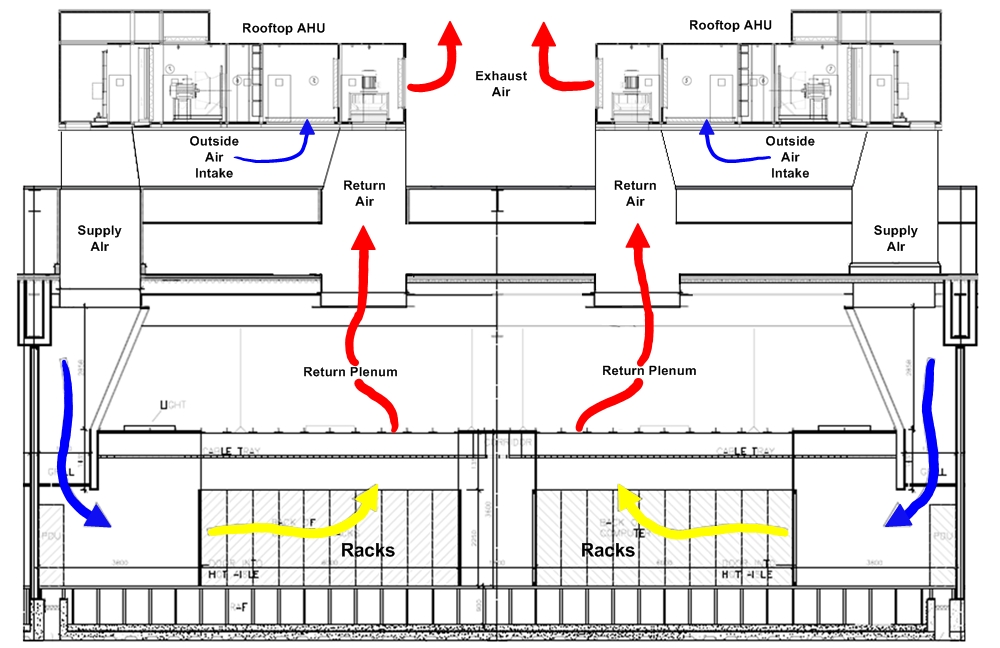 © 2013 Gribble, Lazowska, Levy, Zahorjan
3
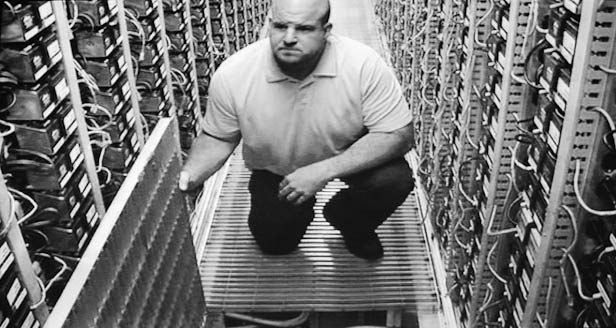 Velcro
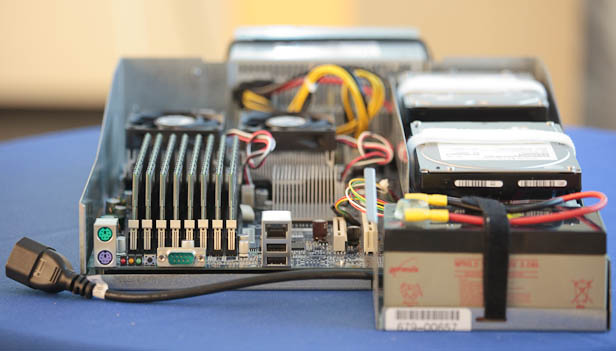 © 2013 Gribble, Lazowska, Levy, Zahorjan
4
A datacenter has 50 - 250 containers
A container has 1,000 - 2,000 servers
A server has two processors, 2 disks, tons of memory, battery backup
Processors are chosen for power efficiency, not performance
© 2013 Gribble, Lazowska, Levy, Zahorjan
5
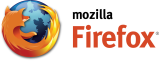 Personal computing
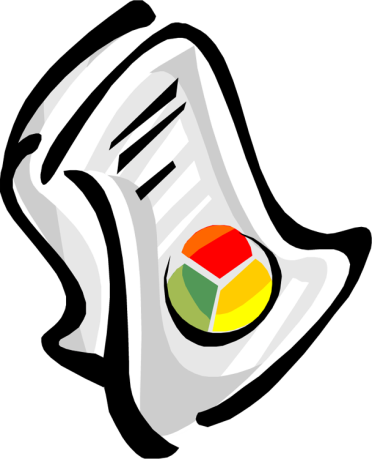 Office applications
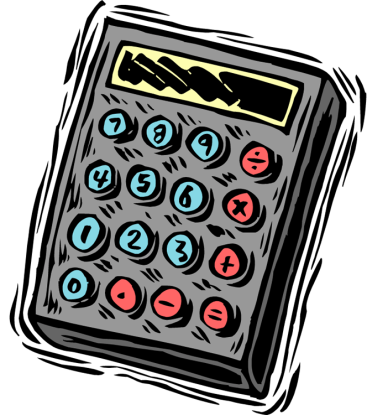 Math and science
Web browser
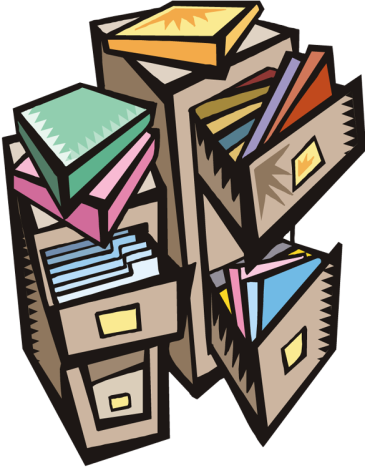 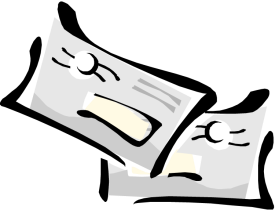 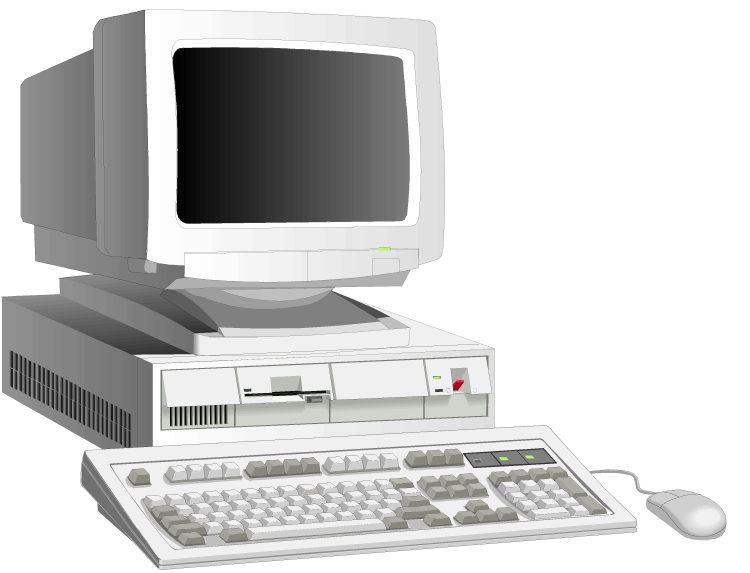 Databases and storage
Email
© 2013 Gribble, Lazowska, Levy, Zahorjan
6
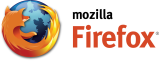 Cloud email accessed through the browser
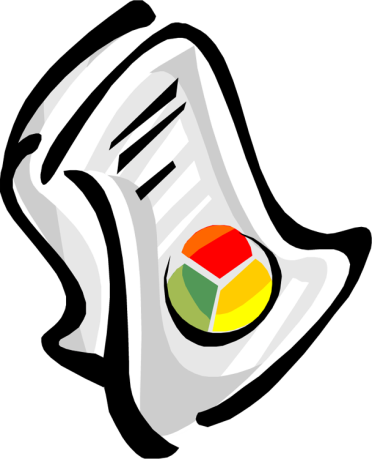 Office applications
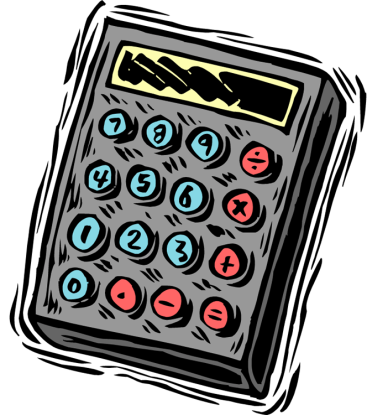 Math and science
Web browser
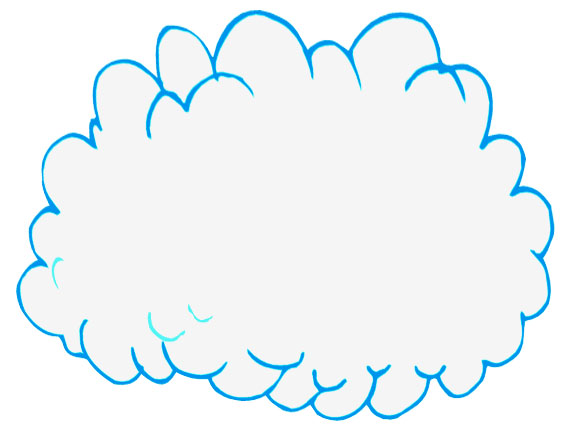 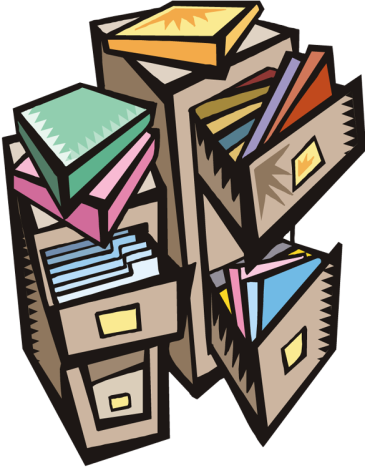 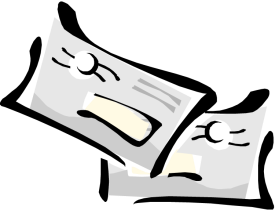 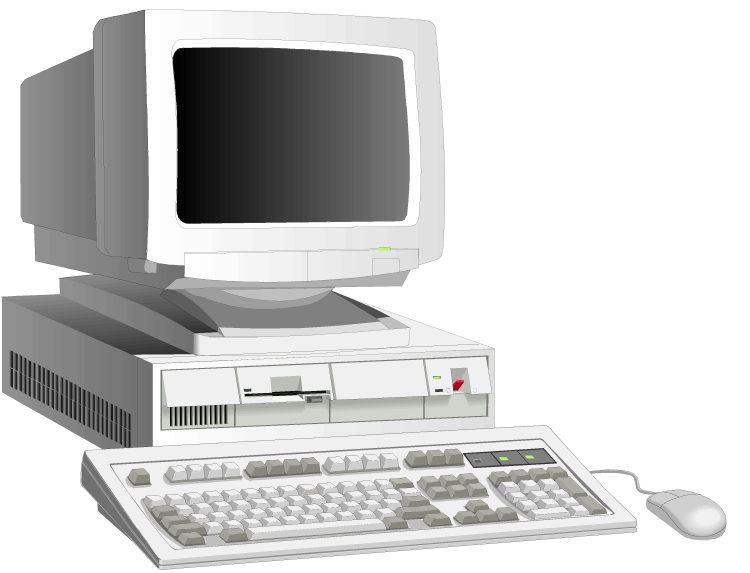 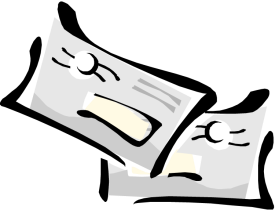 Databases and storage
Email
Email
© 2013 Gribble, Lazowska, Levy, Zahorjan
7
… with the cloud provider’s domain name …
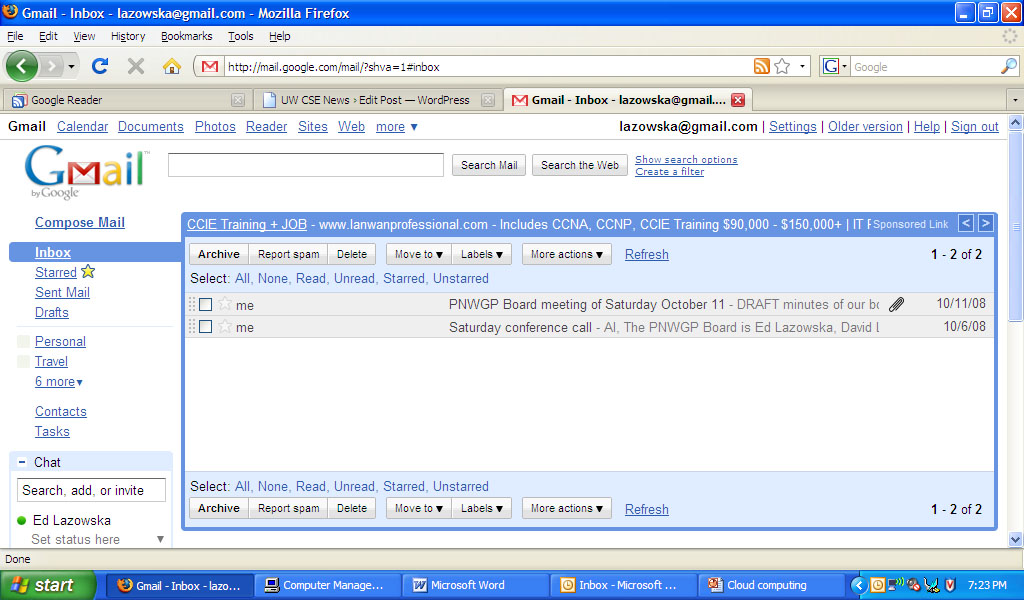 © 2012 Gribble, Lazowska, Levy, Zahorjan
8
… or with your own
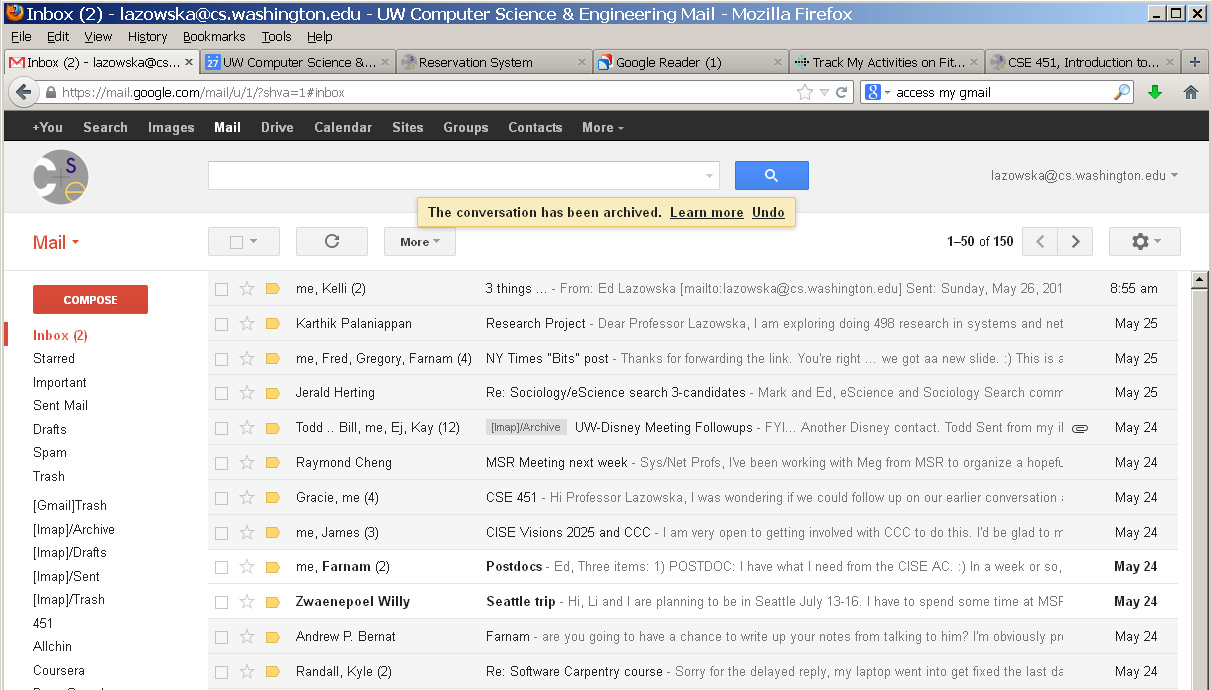 © 2012 Gribble, Lazowska, Levy, Zahorjan
9
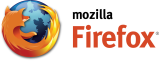 Why not office applications too?
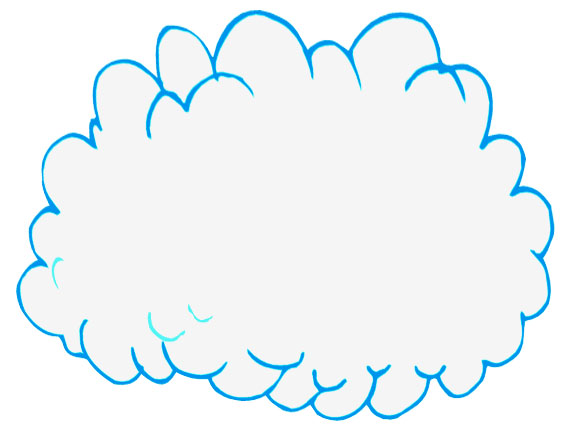 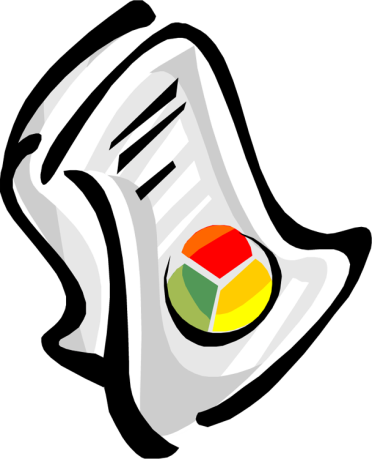 Office applications
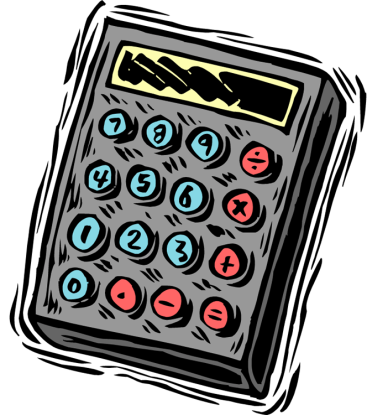 Math and science
Web browser
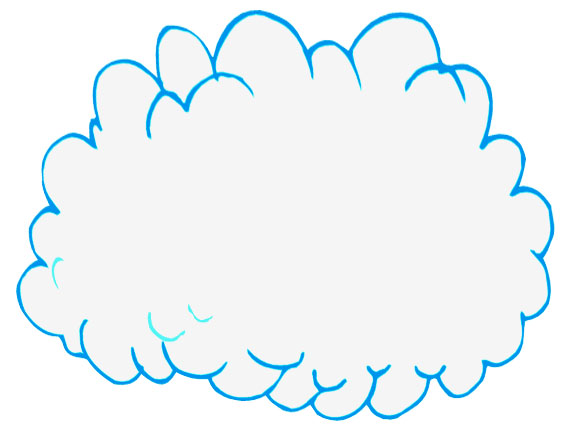 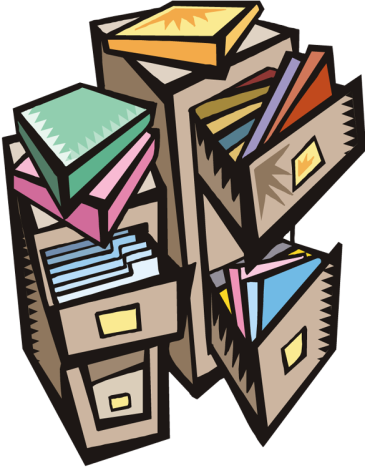 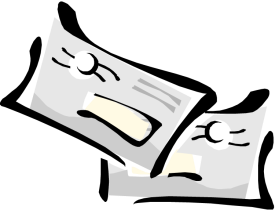 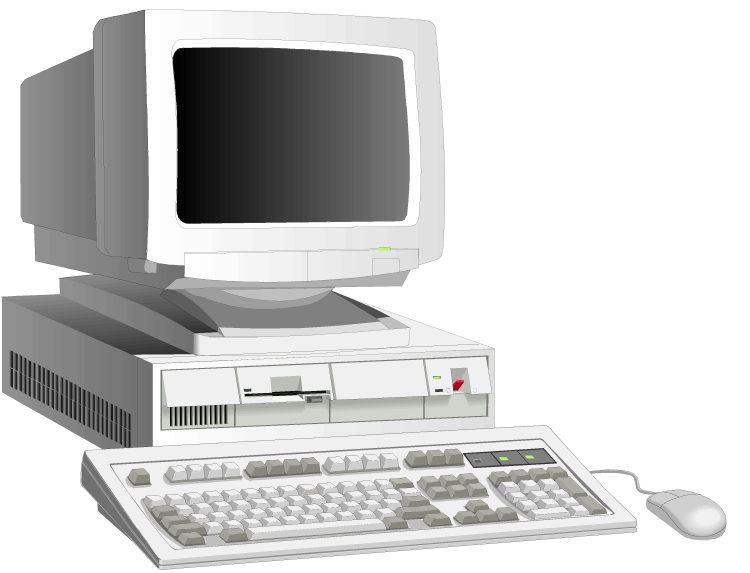 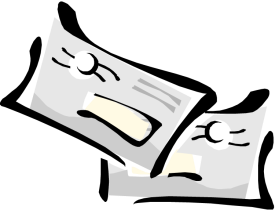 Databases and storage
Email
Email
© 2013 Gribble, Lazowska, Levy, Zahorjan
10
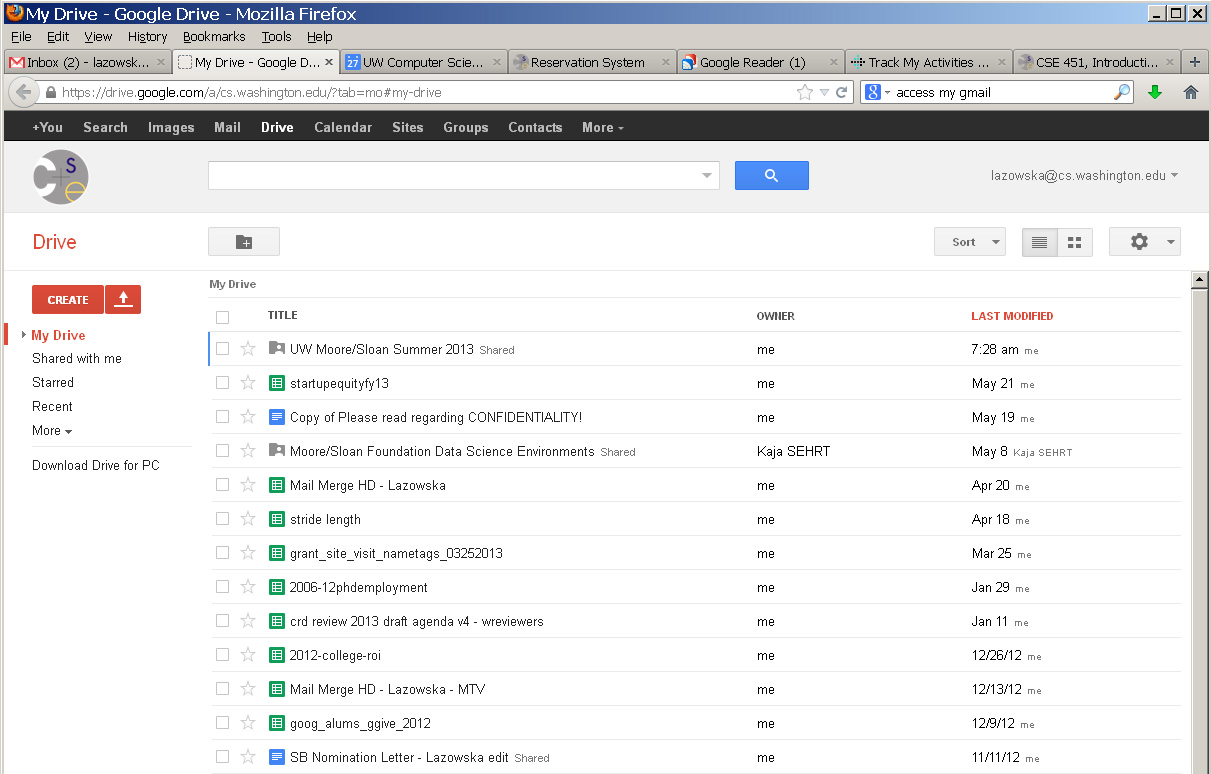 © 2012 Gribble, Lazowska, Levy, Zahorjan
11
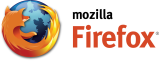 Why not everything else?
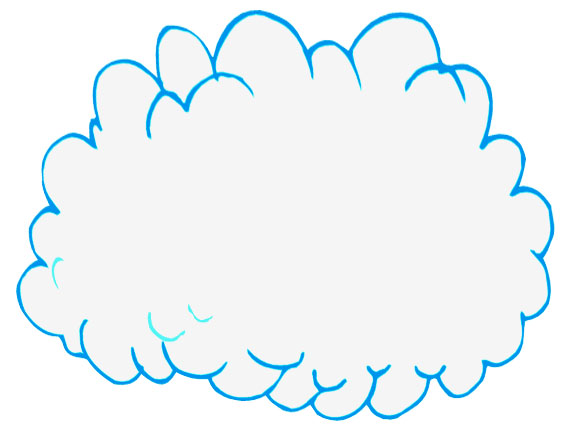 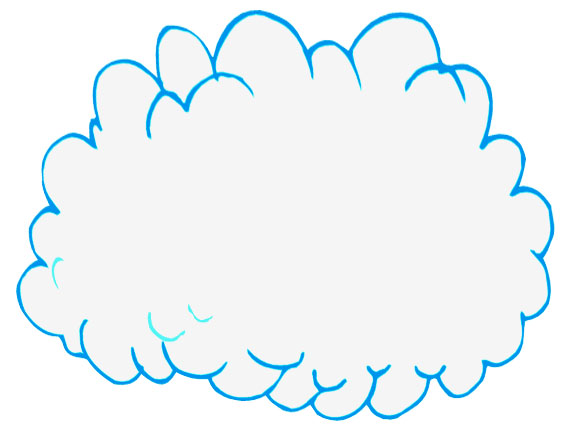 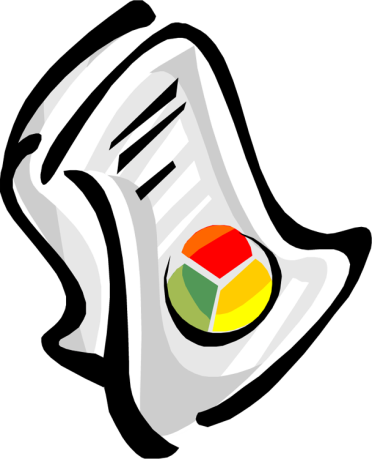 Office applications
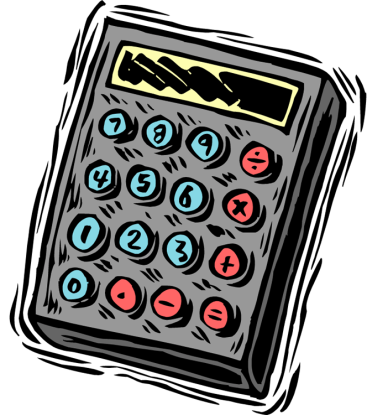 Math and science
Web browser
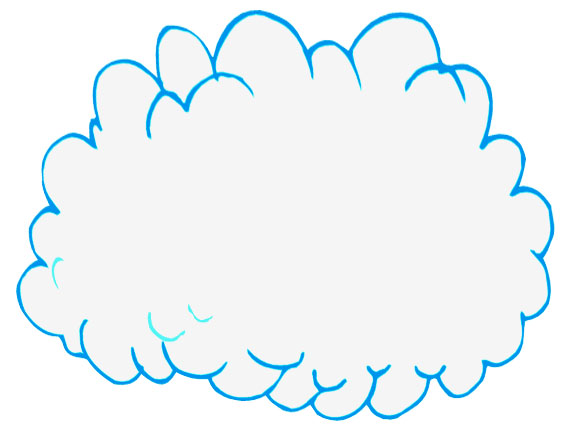 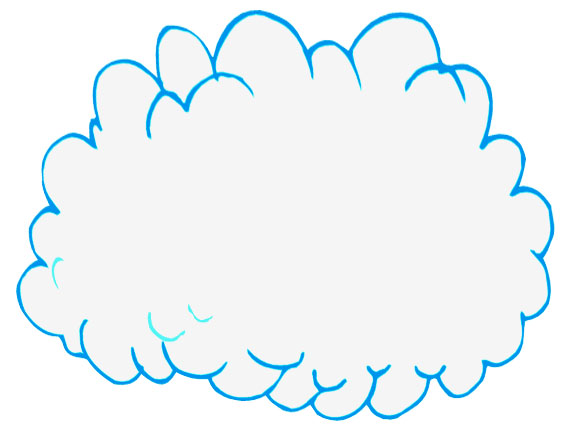 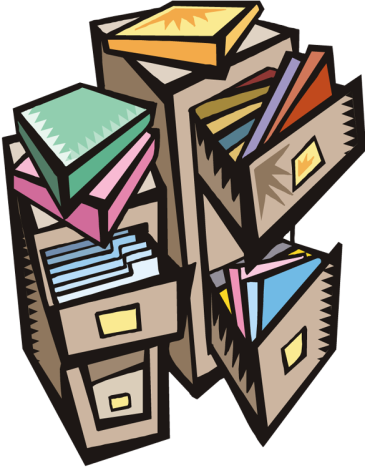 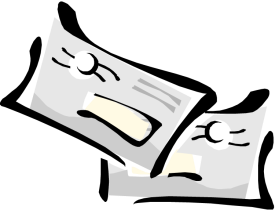 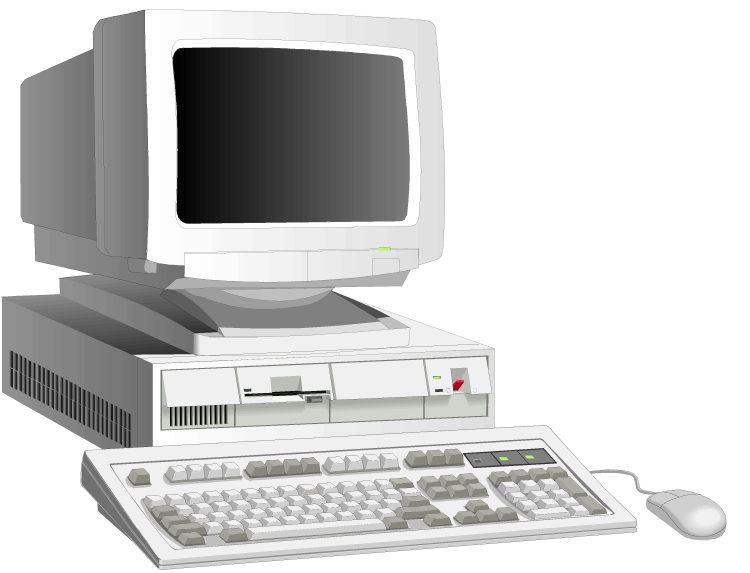 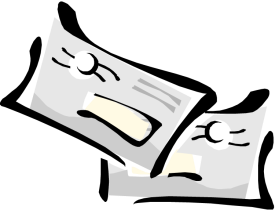 Databases and storage
Email
Email
© 2012 Gribble, Lazowska, Levy, Zahorjan
12
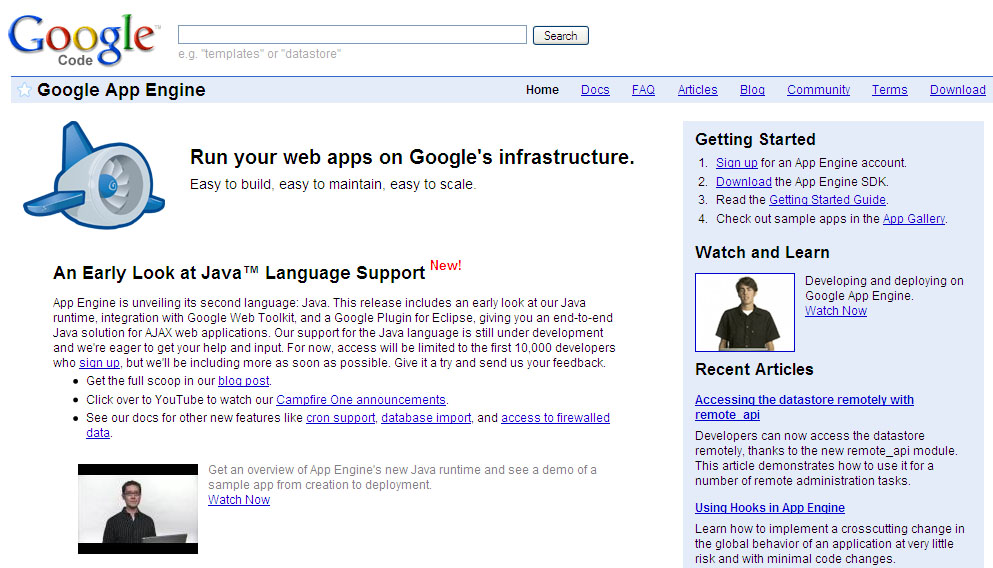 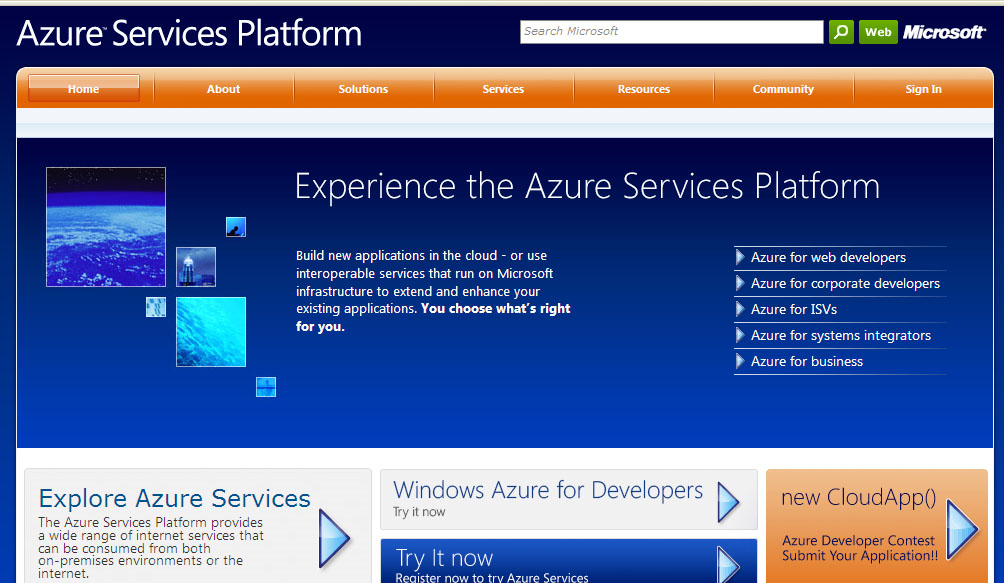 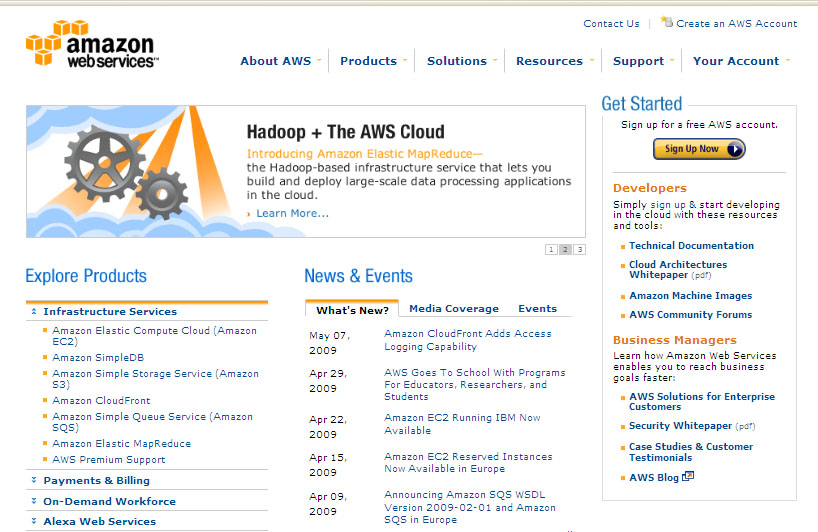 © 2013 Gribble, Lazowska, Levy, Zahorjan
13
Consider …
Sharing is easy
Someone else does backup
Someone else handles software updates
There’s 7x24x365 operations support, auxiliary power, redundant network connections, geographical diversity
Scalability – both up and down – is instantaneous
Many fewer demands on the local operating system and machine
© 2013 Gribble, Lazowska, Levy, Zahorjan
14
Amazon Elastic Compute Cloud (EC2)
$0.24 per hour for
2 cores of 2.4 GHz 64-bit 2007 Opteron
15 GB memory
1.7 TB scratch storage
Need it 24x7 for a year?
$1167

$0.06 per hour for
1 core of 1.2 GHz 32-bit or 64-bit Intel or AMD
1.7 GB memory
160 GB scratch storage
Need it 24x7 for a year?
$292
© 2013 Gribble, Lazowska, Levy, Zahorjan
15
This includes
Purchase + replacement
Housing
Power
Operation
Reliability
Security
Instantaneous expansion and contraction
1000 processors for 1 day costs the same as 1 processor for 1000 days!
© 2013 Gribble, Lazowska, Levy, Zahorjan
16
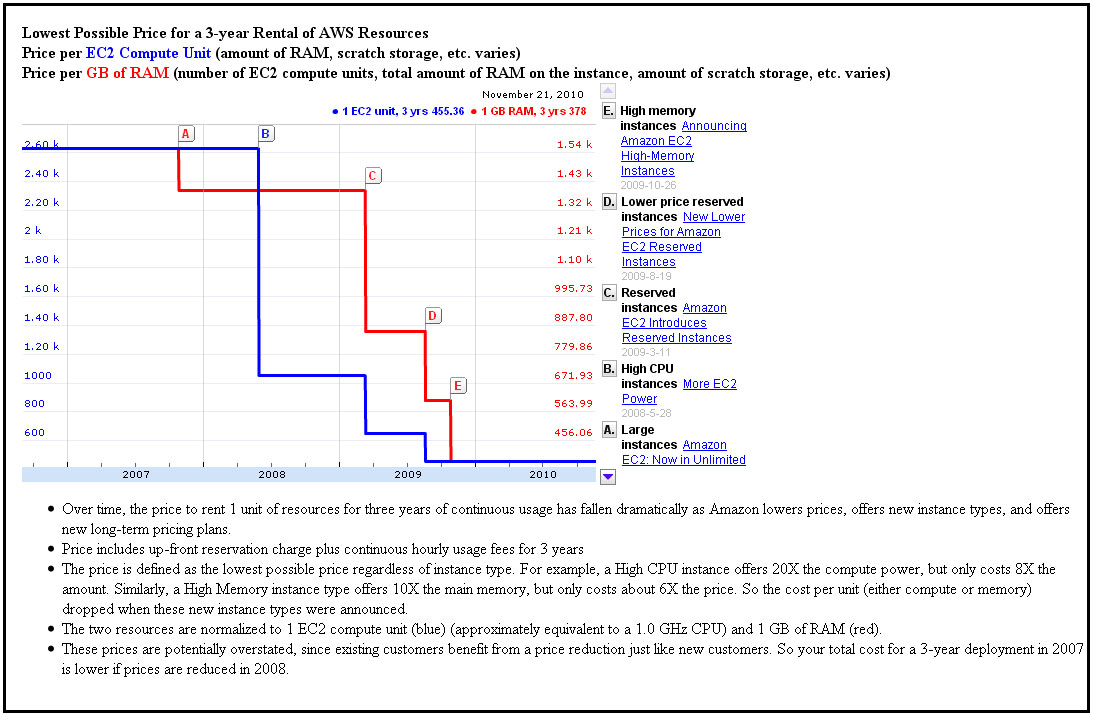 © 2013 Gribble, Lazowska, Levy, Zahorjan
17
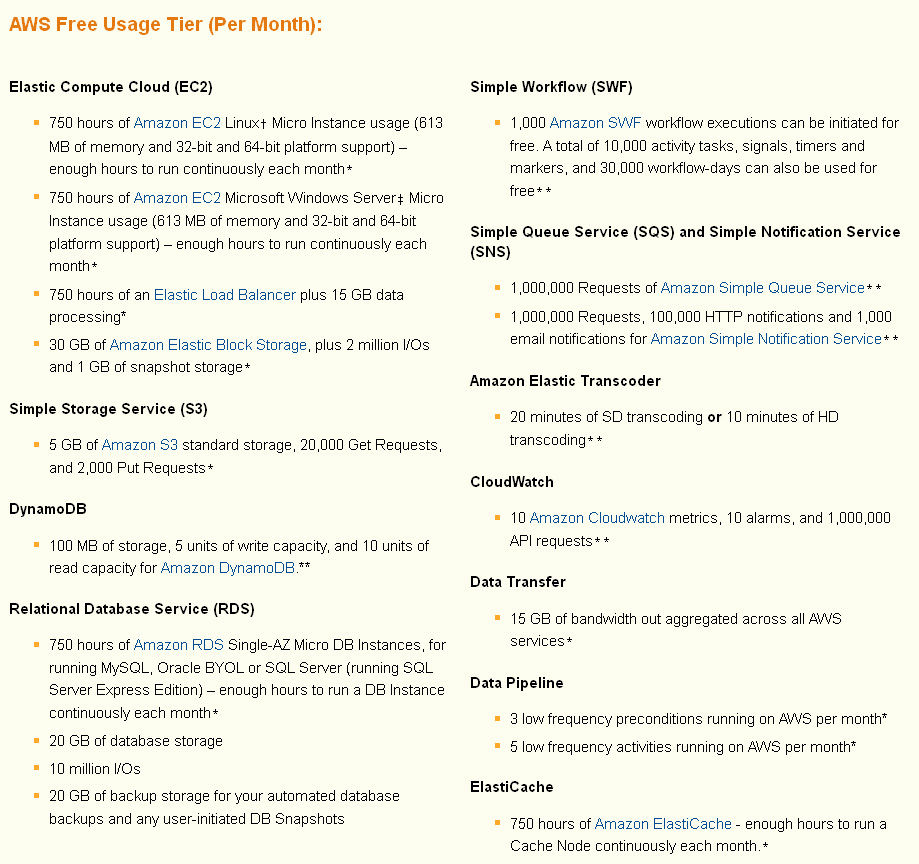 © 2013 Gribble, Lazowska, Levy, Zahorjan
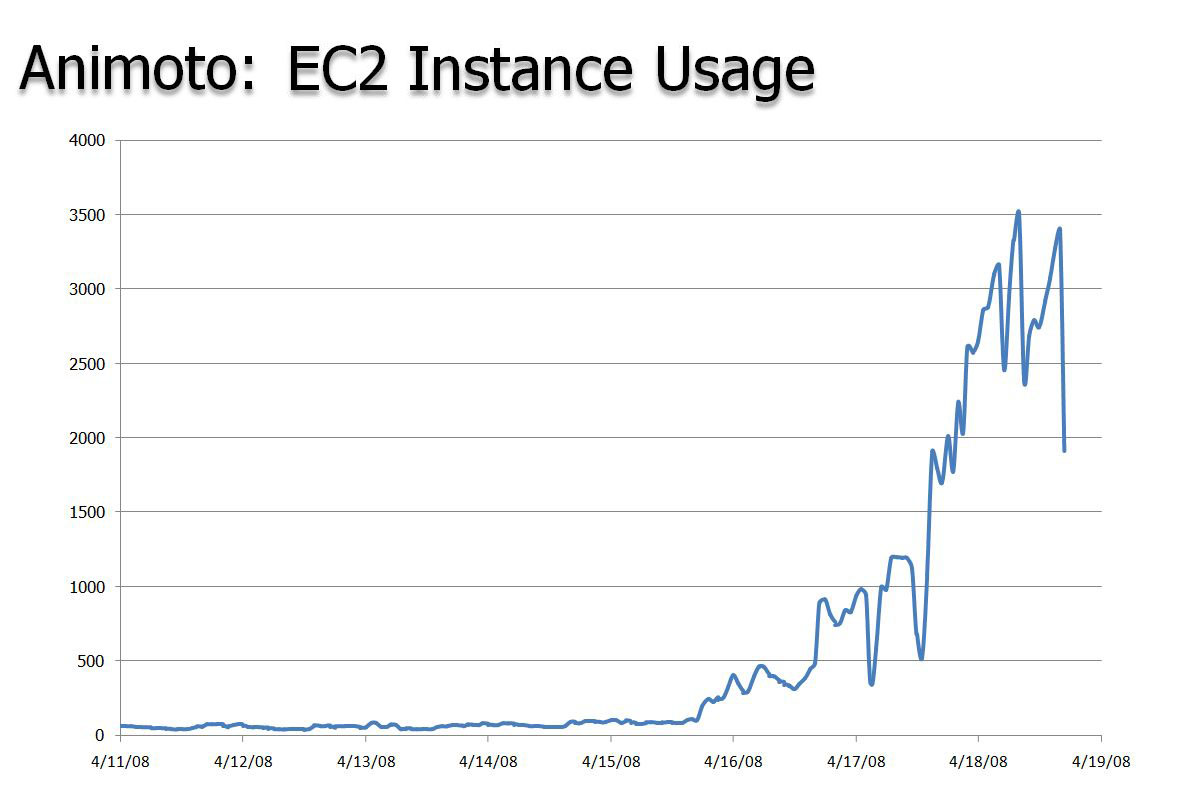 © 2013 Gribble, Lazowska, Levy, Zahorjan
19
Slide courtesy of Werner Vogels
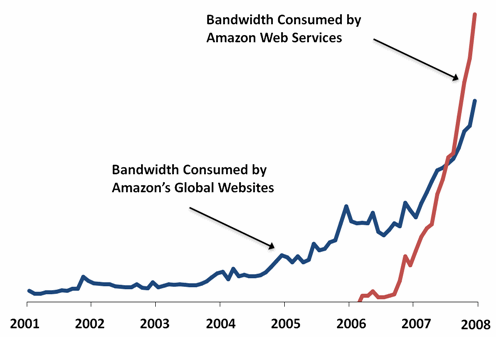 © 2013 Gribble, Lazowska, Levy, Zahorjan
20
Slide courtesy of Werner Vogels
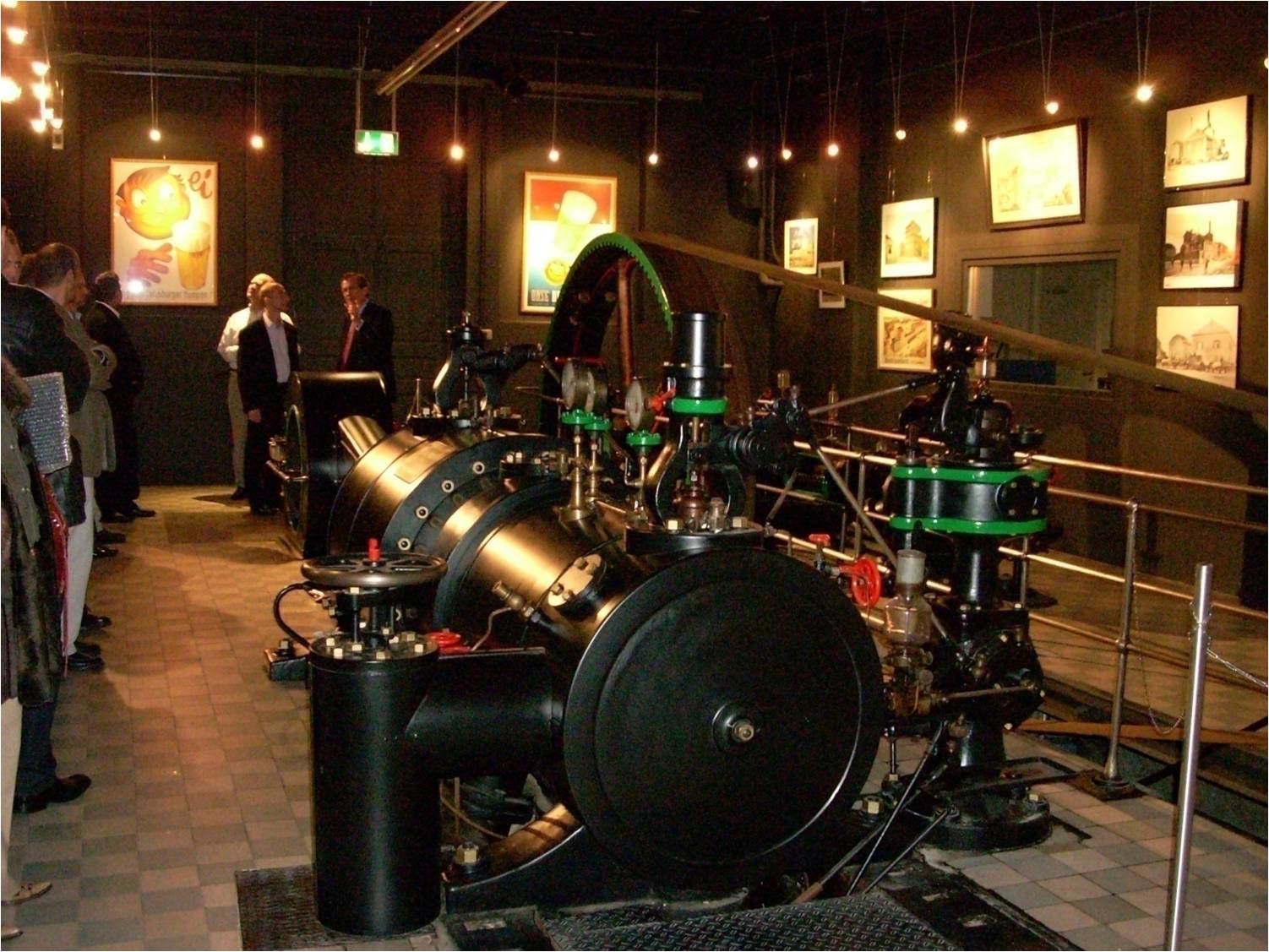 © 2012 Gribble, Lazowska, Levy, Zahorjan
21
Slide courtesy of Werner Vogels